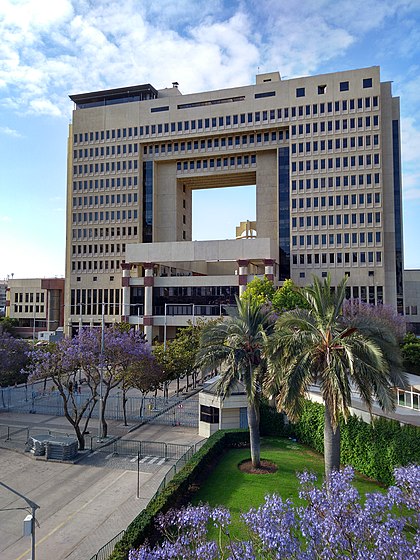 La importancia de los poderes del Estado
OA 01 – Educación ciudadana 
Profesor Abraham López
Clase N° 9
Esta foto de Autor desconocido está bajo licencia CC BY-SA
Objetivo:
Evaluar las características y funcionamiento de la institucionalidad democrática, las formas de representación y su impacto en la distribución del poder en la sociedad, a luz del bien común, la cohesión y la justicia social, considerando el rol de los poderes del Estado en Chile.
Objetivo
En épocas de polarización e indignación es crucial ahondar en cómo está en juego la cohesión social. No abordarla implícita y explícitamente en las políticas constituye una miopía que puede coadyuvar a aumentar la polarización (…). En este complejo contexto, se trata de propiciar el diálogo, precisamente porque la cohesión social democrática apela a fortalecer la disposición de los actores a ceder beneficios, en aras de reducir la exclusión y la vulnerabilidad. No se trata solo de un valor ético, sino también práctico: en la medida que los individuos consideren que se benefician más cuanto más adhieren a un «nosotros», y que lo que beneficia a la sociedad también los favorece al garantizarles mayor seguridad y protección en el futuro, se refuerzan mutuamente el progreso en derechos sociales y la mayor solidaridad colectiva (…).
Fuente: Sojo, A. (2018). La cohesión social democrática como guía de las políticas públicas: una perspectiva conceptual y metodológica renovada. Madrid: Programa EUROsociAL.
¿Por qué es importante la cohesión social?
¿Qué aporta a la sociedad la cohesión de los individuos que la componen?


¿Por qué es un peligro que esta cohesión se pierda?
Los poderes del Estado en Chile
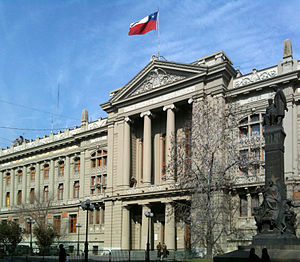 El Estado chileno mantiene la división tradicional de poderes, según el ideal liberal republicano, constituyéndose de los poderes:

EJECUTIVO

JUDICIAL

LEGISLATIVO
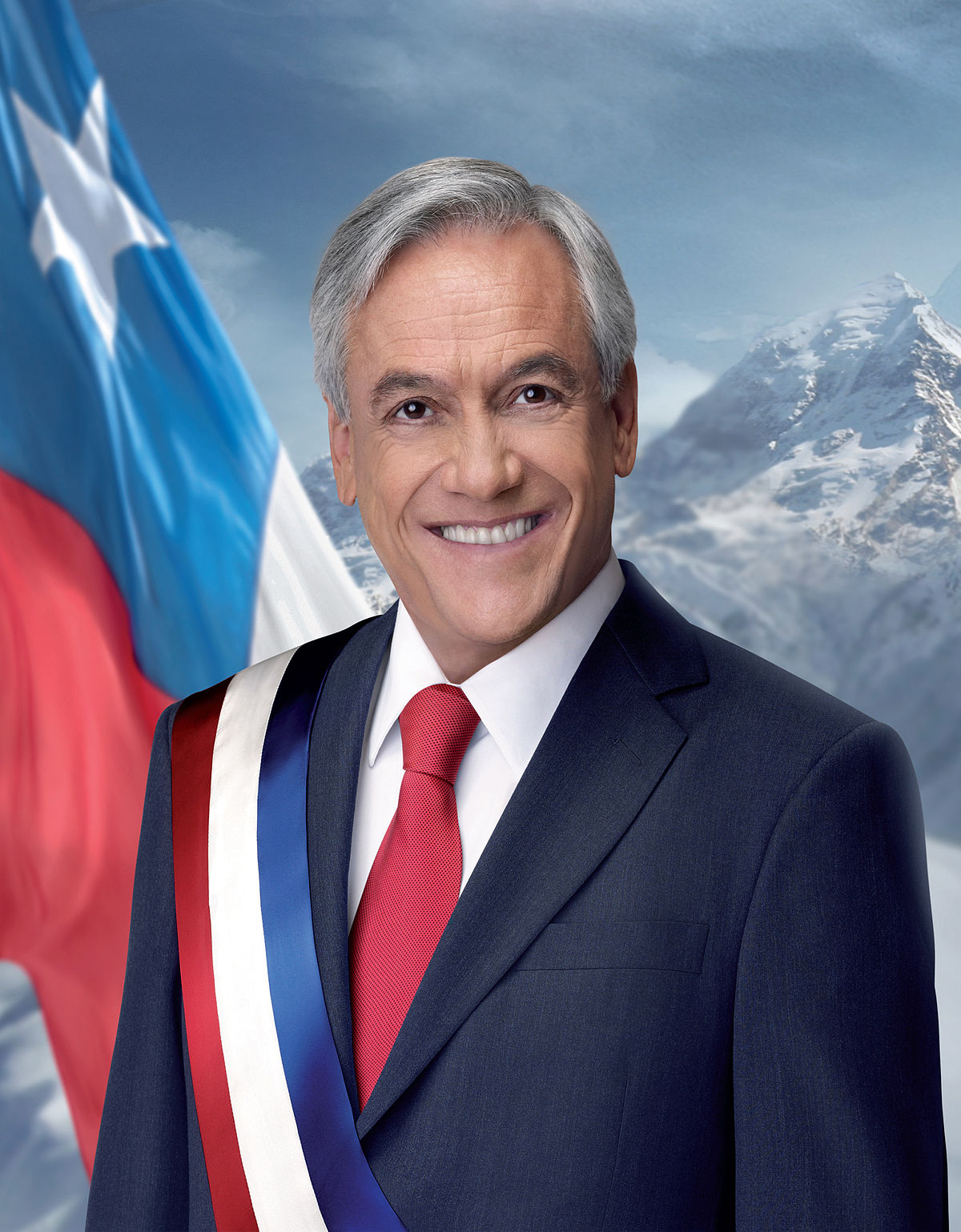 Congreso Nacional, sede del poder legislativo, Valparaíso.
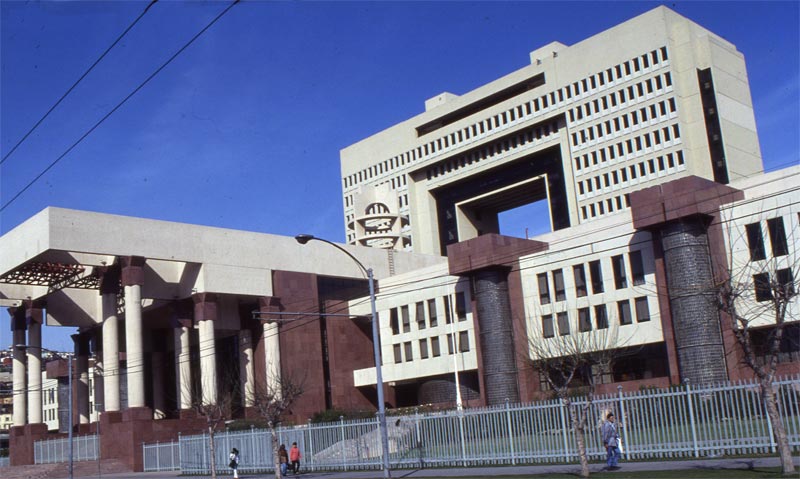 ¿Por qué las atribuciones del Estado se encuentran divididas?
¿Qué podría ocurrir si estuvieran todos en manos de una sola institución?
Sebastián Piñera, Máximo jefe del poder ejecutivo, Chile 2018-2022
Tribunales de Justicia, ubicados a metros de la Plaza de Armas de Santiago.
[Speaker Notes: https://www.youtube.com/watch?v=oOaYc8T05SY]
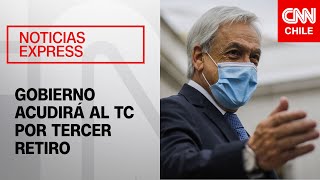 Organismos especiales autónomos de los poderes del Estados
TRIBUNAL CONSTITUCIONAL:
Órgano jurisdiccional autónomo. 
Ejercer el control constitucional de leyes, organizaciones, partidos políticos y autoridades como el presidente, ministros y parlamentarios. 
Controla los proyectos de reformas constitucionales y los tratados internacionales sometidos a la aprobación del Congreso.
CONTRALORIA GENERAL: 
Órgano autónomo que fiscaliza la administración del Estado, controlando la legalidad de los actos administrativos y resguardando el correcto uso de los fondos públicos.
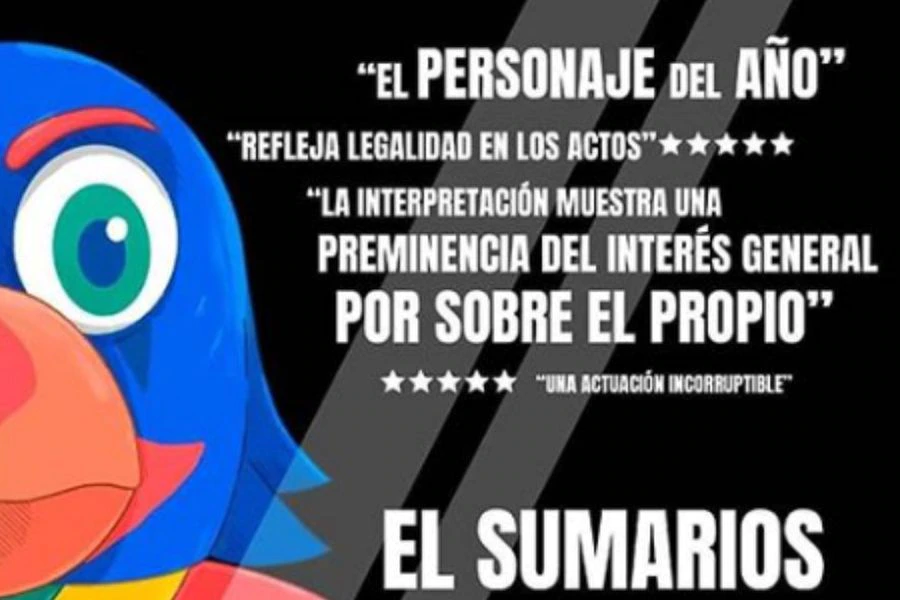 [Speaker Notes: desarrollo]
Para continuar con el análisis de la institucionalidad democrática, desde el ámbito de los poderes del Estado en Chile, desarrollaremos la guía de trabajo Clase 9, disponible en netclass.
ACTIVIDAD